A szakképzés és a felsőoktatás kapcsolata, digitális kompetencia a képzésekbenDr. Farkas Károlyegyetemi docens, BME VIK
Képzési szintek – Bolognai képzés 2005-től
Felsőoktatási szakképzés (FSz)
Bachelor of ... 	Science (BSc)
				Profession (BProf) 
				Arts (BA) 
Master of Science (MSc) 
Doctor of Philosophy (PhD)
– 4 szemeszter
– 7 szemeszter
– 6 szemeszter, 2018-tól
– 6-8 szemeszter
– 4 szemeszter
– 8 szemeszter
2
2021. 11. 29.
Digitális Munkaerő Műhely 2021
Képzési szintek – Bolognai képzés 2005-től
BSc:		Villamosmérnöki alapképzés
		Mérnökinformatikus alapképzés
BProf:		Üzemmérnök-informatikus alapképzés

MSc:		Villamosmérnöki mesterképzés
		Mérnökinformatikus mesterképzés
		Egészségügyi mérnöki mesterképzés
		Gazdaságinformatikus mesterképzés

PhD:		Villamosmérnöki Tudományok Doktori Iskola
		Informatikai Tudományok Doktori Iskola
3
2021. 11. 29.
Digitális Munkaerő Műhely 2021
Képzési szintek – Bolognai képzés 2005-től
BSc:		Villamosmérnöki alapképzés
		Mérnökinformatikus alapképzés
BProf:		Üzemmérnök-informatikus alapképzés

MSc:		Villamosmérnöki mesterképzés
		Mérnökinformatikus mesterképzés
		Egészségügyi mérnöki mesterképzés
		Gazdaságinformatikus mesterképzés

PhD:		Villamosmérnöki Tudományok Doktori Iskola
		Informatikai Tudományok Doktori Iskola
4
2021. 11. 29.
Digitális Munkaerő Műhely 2021
Kapcsolódás a szakképzéshez
Okleveles technikus
Felvétel a BSc / BProf képzésre felvételi vizsga nélkül
A szakképzés bizonyos gyakorlati tárgyainak ‘akkreditálása’ 
Cisco Hálózati Akadémia
2009-től lokális Akadémia a BME-n
Skills versenyek
EuroSkills / WorldSkills
NetSkills Challenge
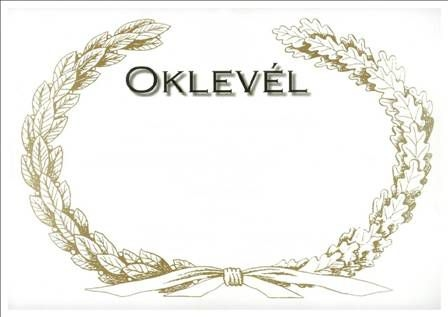 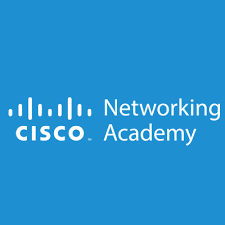 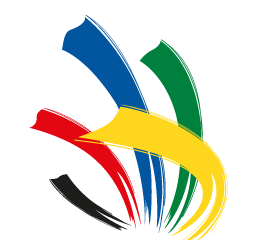 5
2021. 11. 29.
Digitális Munkaerő Műhely 2021
Kapcsolódás a szakképzéshez
Okleveles technikus
Felvétel a BSc / BProf képzésre felvételi vizsga nélkül
A szakképzés bizonyos gyakorlati tárgyainak ‘akkreditálása’ 
Cisco Hálózati Akadémia
2009-től lokális Akadémia a BME-n
Skills versenyek
EuroSkills / WorldSkills
NetSkills Challenge
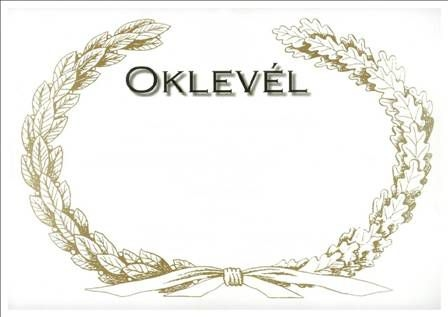 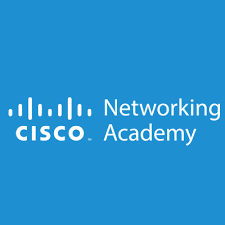 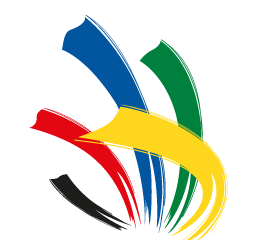 6
2021. 11. 29.
Digitális Munkaerő Műhely 2021
Kapcsolódás a szakképzéshez
Okleveles technikus
Felvétel a BSc / BProf képzésre felvételi vizsga nélkül
A szakképzés bizonyos gyakorlati tárgyainak ‘akkreditálása’ 
Cisco Hálózati Akadémia
2009-től lokális Akadémia a BME-n
Skills versenyek
EuroSkills / WorldSkills
NetSkills Challenge
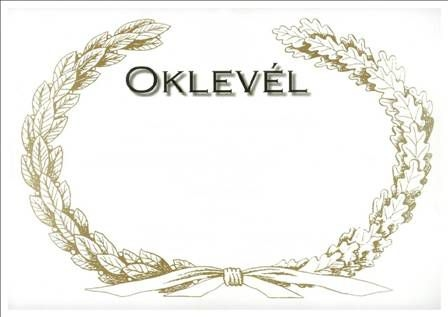 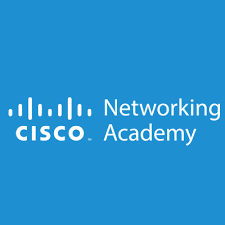 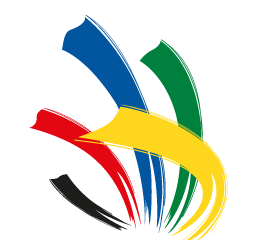 7
2021. 11. 29.
Digitális Munkaerő Műhely 2021
NetSkills Challenge
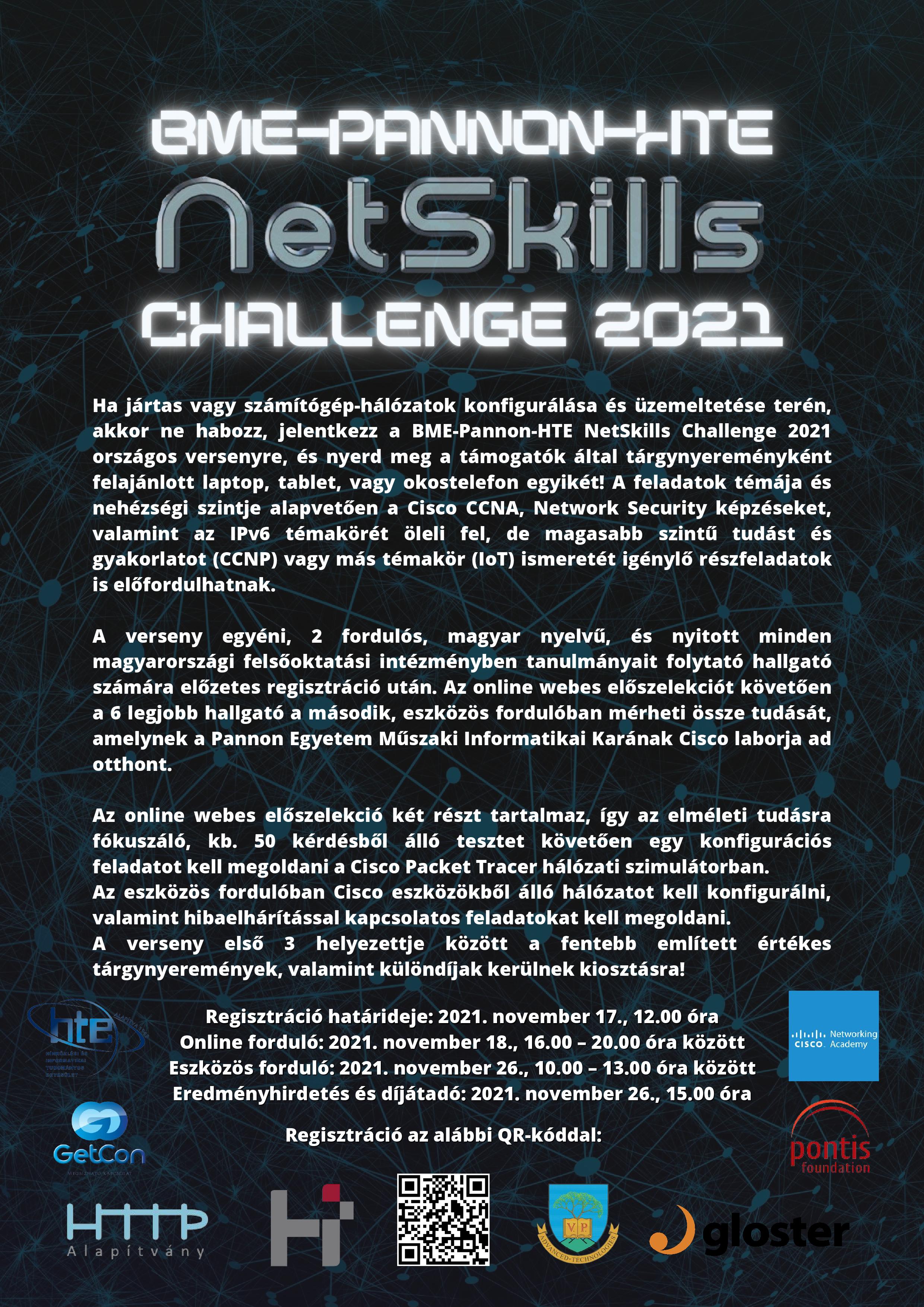 2014 óta évente megrendezett egyetemi tanulmányi verseny
2015-től a Pannon Egyetemmel társulva országosan kerül meghirdetésre
2020-tól a HTE csatlakozásával nyitás a szélesebb körű publicitás felé
https://bit.ly/3CqHnwl
8
2021. 11. 29.
Digitális Munkaerő Műhely 2021
Digitális kompetenciafejlesztés
Elvárás a hallgatóink felé
Logikus gondolkodás, jó problémamegoldó képesség
Alapvető digitális technológiák ismerete
Ezek biztonságos kezelése, használata
Tantervek (BSc, MSc) frissítése folyamatban
Külön tárgyak a digitális kompetencia fejlesztésére
Újszerű pedagógiai módszerek
‘Gamification’
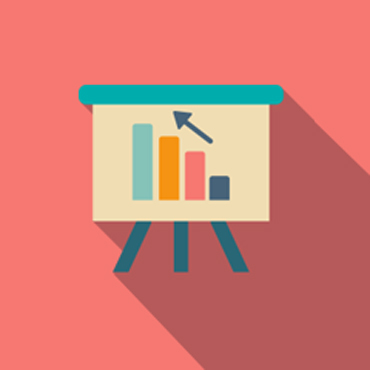 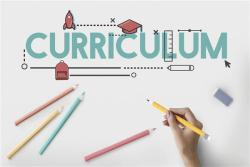 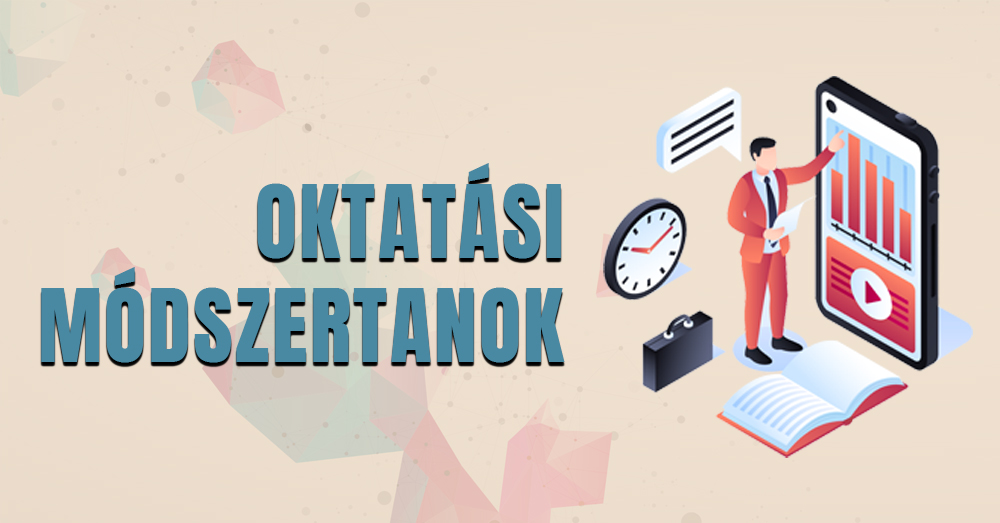 9
2021. 11. 29.
Digitális Munkaerő Műhely 2021
Digitális kompetenciafejlesztés
Elvárás a hallgatóink felé
Logikus gondolkodás, jó problémamegoldó képesség
Alapvető digitális technológiák ismerete
Ezek biztonságos kezelése, használata
Tantervek (BSc, MSc) frissítése folyamatban
Külön tárgyak a digitális kompetencia fejlesztésére
Újszerű pedagógiai módszerek
‘Gamification’
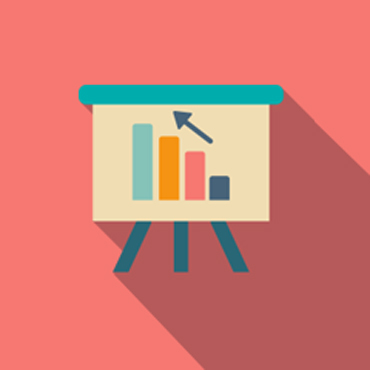 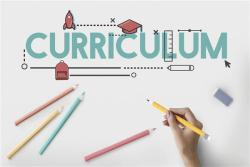 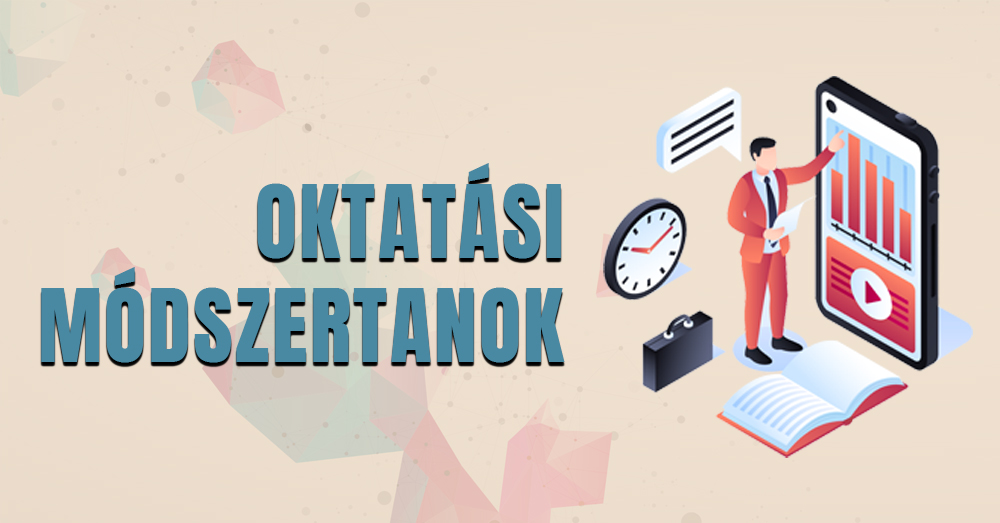 10
2021. 11. 29.
Digitális Munkaerő Műhely 2021
Digitális kompetenciafejlesztés
Elvárás a hallgatóink felé
Logikus gondolkodás, jó problémamegoldó képesség
Alapvető digitális technológiák ismerete
Ezek biztonságos kezelése, használata
Tantervek (BSc, MSc) frissítése folyamatban
Külön tárgyak a digitális kompetencia fejlesztésére
Újszerű pedagógiai módszerek
‘Gamification’
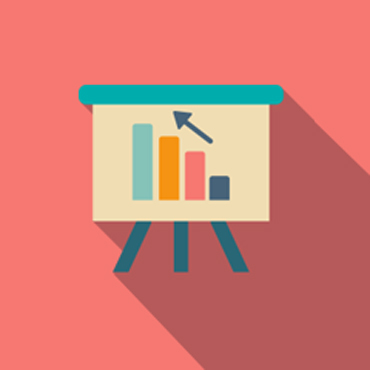 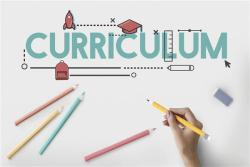 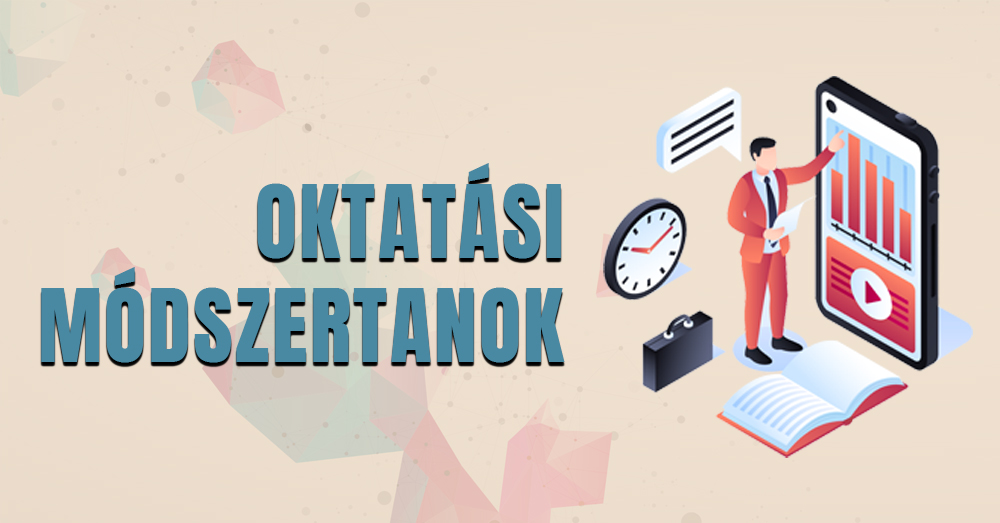 11
2021. 11. 29.
Digitális Munkaerő Műhely 2021
Cisco szabadulószoba
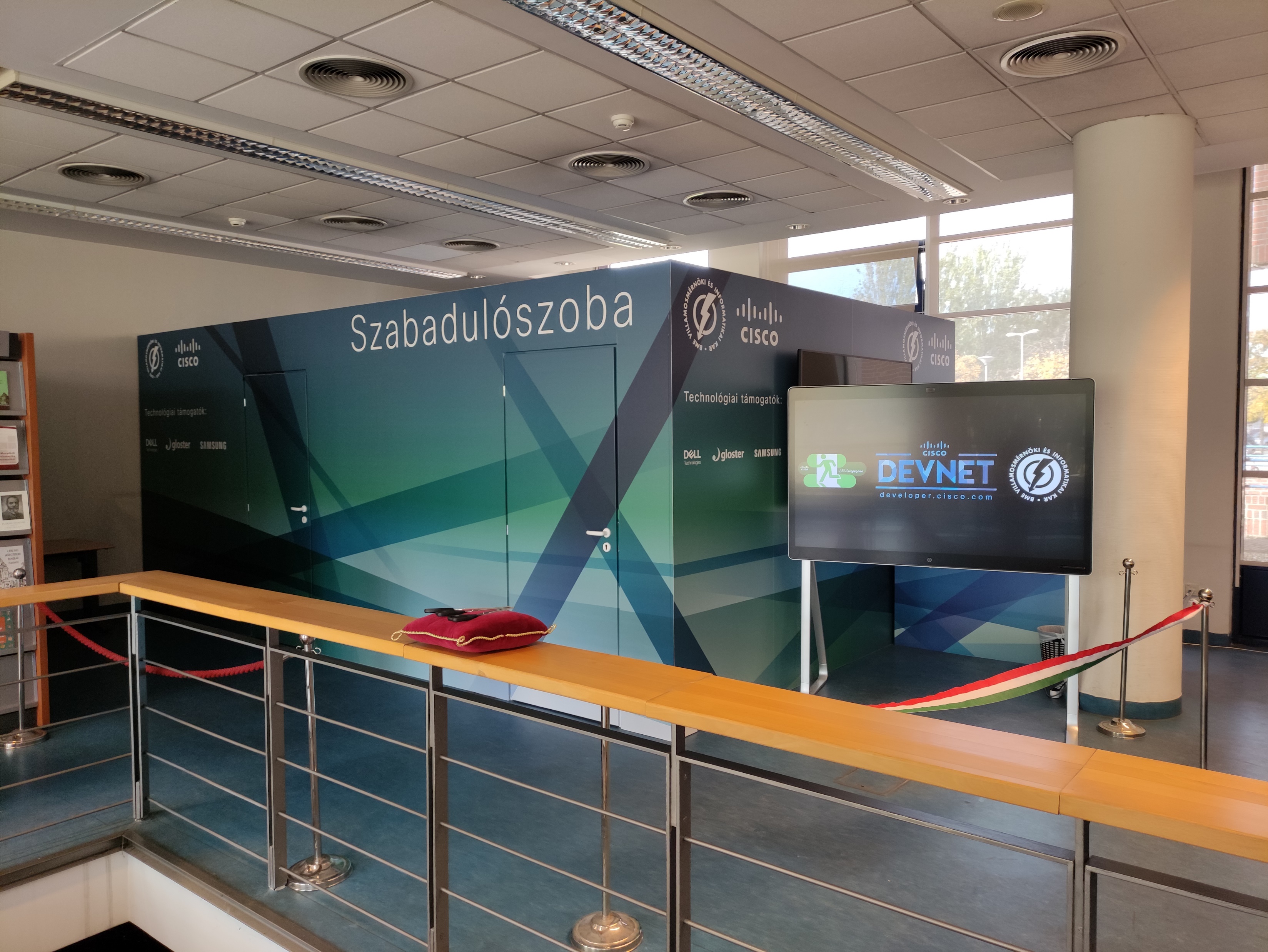 A legújabb CISCO technológiák bemutatására alkalmas demonstrációs környezet
https://escaperoom.vik.bme.hu
https://telex.hu/tech/2021/11/19/bme-cisco-szabaduloszoba
12
2021. 11. 29.
Digitális Munkaerő Műhely 2021
Köszönöm a megtisztelő figyelmet!
13
2021. 11. 29.
Digitális Munkaerő Műhely 2021